Energy Level Diagrams
Page 10 and 11
Sample Problem
At the bottom of page 11…

What is the wavelength, frequency, and color of the radiation emitted by a hydrogen atom as its excited electron falls from third to the second orbit?
Reference Table
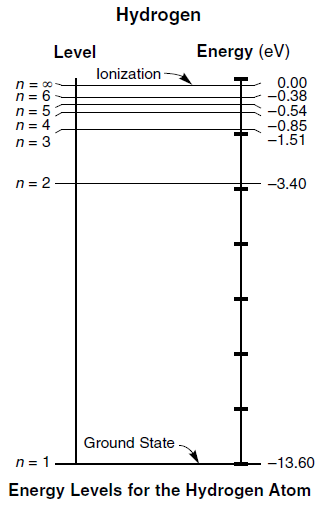 From third to 
	
	second orbit
Convert from eV to Joules
E3 = -1.51 eV  x		     = -2.4 x 10-19 J


 E2 = -3.4 eV  x		   	     = -5.44 x 10-19 J
On reference table!
Frequency
Ephoton = Ei – Ef

Ephoton = hf 

Ephoton  = (-2.4 x 10-19 J) - (-5.44 x 10-19 J)
Ephoton  = 3.04 x 10-19 J
3.04 x 10-19 J = (6.63 x 10-34 J·s) f

f = 4.6 x 1014 Hz
On reference table!
Reference Table
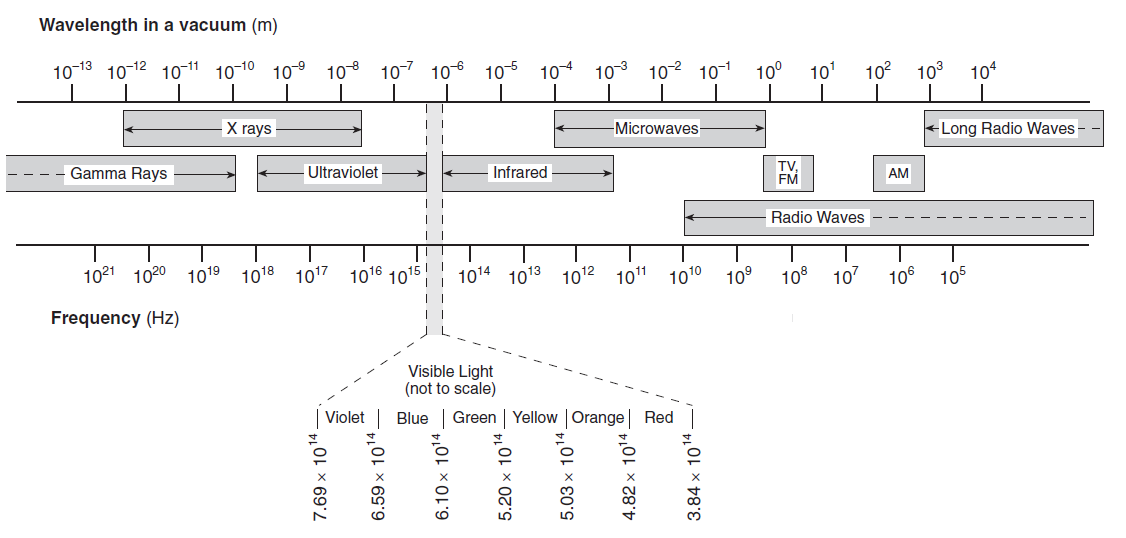 Find f = 4.6 x 1014 Hz
Wavelength
c = fλ

3.00 x 108 m/s = (4.6 x 1014 Hz) λ

λ = 6.5 x 10-7 m
Emission Lab
In your lab….

Ephoton = Ei – Ef




You solve for this!  So find two energy levels that have energies that subtract to equal it!